Workshop ”Modern official statistics in the EU accession context”
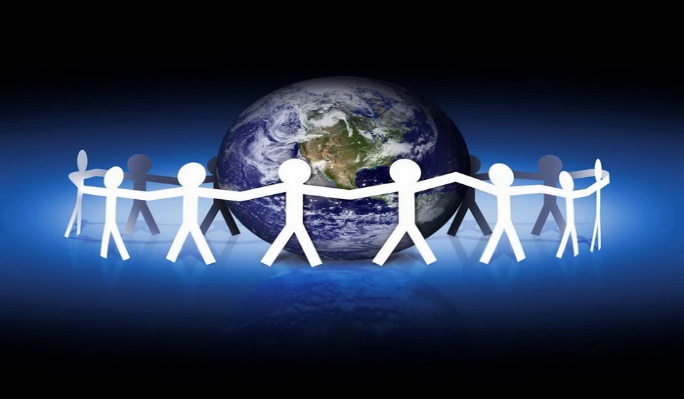 Apostol Simovski, 
Director General of the State Statistical Office of the Republic of North Macedonia
Content of the presentation
Introduction
Why strategic partnership is important?
Treatment of strategic partnership - understanding and using the term SP
Examples of strategic partnership 
Future challenges
Introduction
State Statistical Office - a key player in the national statistical system
Legal basis
The position of the SSO - advantages and disadvantages
New challenges for the national statistical system
Why strategic partnership?
Rapid changes in statistical community
Good way of sharing knowledge, ideas, technologies, innovation, best practices
Improvement and development of competencies, skills, tools, statistical processes
Financial support and sharing financial risks
Treatment of strategic partnership
Agreement-based collaboration - rather used term instead of strategic partnership
Main partners of the SSO:
- Data producers (other actors in the national statistical system)
- Data providers
- Administrative data owners
- Universities/academia/researchers
- Civil society, media, international organisations
Preparation of Five-year Statistical Programme
- SSO started a new approach 
- Wide, consultative process 
- ONAs are actively included in the process 
Role of ONAs in the preparation of the Five-year Programme
In the process of preparation of the Five-year Statistical Programme, SSO had meetings with ONAs to:
• Familiarize the main managers of the institutions with the process of preparation of the Program and its meaning, in order for the institutions to start defining the research that is in their domain
• Familiarize the current ONAs with the new criteria, rights and responsibilities of being a holder in the statistical system
• Assess whether the particular institution should continue to remain part of the statistical system
• Evaluate whether some other institutions should become ONA
Role of ONAs in the preparation of the Five-year Programme
Results from the meetings

Extremely useful
In agreement with the ministers, groups were formed at the technical level (the ministries nominated persons) to define the survey in the programme in the relevant area
Examples of strategic partnership
A. Cooperation with the National Bank
Cooperation exists under a Memorandum of Understanding
Both institutions are responsible for data collection, publication and transmission of data 
Active participation in IPA projects
Implementation of ESA 2010
Both institutions are part of SDDS
Working groups were established for different topics
B. Cooperation with the Ministry of Finance
MoF - data source for compilation of annual government non-financial accounts
Participation in different projects (IMF, IPA, twinning projects, etc.)
C. Cooperation with universities
Cooperation with several universities/faculties based on a Memorandum of Cooperation
The cooperation refers to: organisation of and participation in different events, organisation of lectures/training for students, hosting students and professors at the SSO, practical work for students, etc.
Benefits: increased knowledge about statistics, improved use of statistical data, increased statistical literacy, live interaction with students and exchange of views and opinions
C. Cooperation with researchers
Special attention is given to the scientific research community
Organisation of microdata access:
- A procedure for microdata access exists
- A Statistical Confidentiality Committee was established as an advisory body
The cooperation could be extended
D. Cooperation with administrative data owners
Cooperation with current and potential administrative data owners - strategic determination of the SSO
Administrative data are used in several domains: finance statistics, business statistics, labour statistics, external trade statistics, etc.
Good practice - cooperation with the Association of the Units of Local Self-Government - data for the survey on issued building permits are collected through an electronic system (e-permits)
Future challenges
Strategic partnership should be treated as a long-term mature activity
Development of a Strategic Partnership Programme  
The approach toward strategic partners should be:
 - flexible and justifiable
 - predictable and visionary
 - proactive and interactive
 - open and transparent
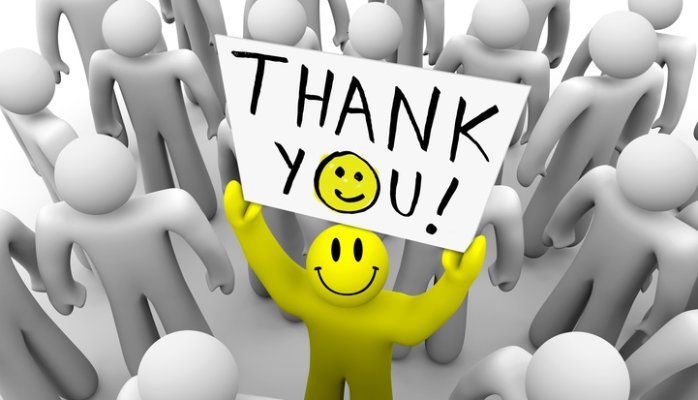